Measuring Anti-Xa:Does Activity Predict Outcome?
Greg Egan PharmD Student
Doctor of Pharmacy UBC Seminar
January 23rd, 2014
Objectives
Describe the pharmacodynamic and pharmacokinetic properties of LMWH

Describe how anti-factor Xa activity is measured

Review clinical studies of LMWH where anti-factor Xa was measured

Describe the relationship between anti-factor Xa and clinical outcomes
2
LMWH
Large molecule
Polysaccharide polymer typically < 18 units
Mean 6,000 daltons
Hydrophobic

Complexes with antithrombin
Inhibits factor IIa and Xa

Greater propensity for Xa
Fragment length of < 15 subunits will not inhibit IIa
3
[Speaker Notes: Enzymatic depolymeration of UFH]
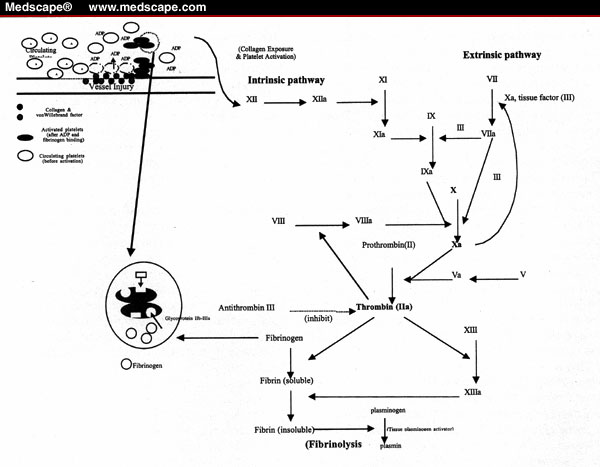 Other effects of heparin on coagulation:

Inhibits activated coagulation factors – VII, IX, XI, XII

Interacts with endothelial cells and alters secretion of von Willebrand factor
4
[Speaker Notes: Other effects of heparin on coagulation:
Also inhibits other factors – VII, IX, XI, XII
Endothelial cells and plasma proteins, minimal release of vWBf]
LMWH
5
Anti-Xa Monitoring
Peak activity
Approx. 4h after administration

Trough activity
Immediately prior to next dose

Random activity
Arbitrary amount of time after administration

Laboratory availability
Tertiary and quaternary care facilities
Samples are sometimes batched
6
Anti-Xa Monitoring
Chromogenic assay
Add excess fXa & chromogenic reagent to sample
LMWH + thrombin complex binds fXa
Reagent competes with LMWH for fXa
Releases chromophore upon binding
Compare to known [standard] of LWMH

Reagent
WHO has standard reagent
Interlab variation < 5%
Many chromogenic assay kits available
Inter-kit variation up to 40%
7
Anti-Xa Monitoring
Chest 2012
“…if monitoring is required, the anti-Xa level is the recommended	test.”

“Coagulation monitoring is not generally necessary, but some authorities suggest that monitoring be done in obese patients and in those with renal insufficiency.”

Target range for treatment of VTE
peak anti-Xa levels 0.6 – 1.0 U/ml
8
[Speaker Notes: This seminar reviews the issues of anti-Xa level and clinical outcome in ‘normal’ patients
To review anti-Xa monitoring in special populations requires an understanding of anti-Xa activity and its relationship to clinical outcome]
Clinical Question
9
Literature Search
10
Levine et al. 1989
Thrombosis and Hemostasis. 1989:62(3);940-944
11
[Speaker Notes: 100U/mg]
Levine 1989
3 RCTs
1) Enox 30mg BID vs. 60mg daily
2) Enox 20mg BID vs. 40mg daily
3) Enox 40mg daily vs. UFH 5,000U BID
All patients managed by same surgeon and anesthetist
First dose 12h pre-op
Only patients who received a single daily injection of enoxaparin in these studies are included in the analysis
12
Levine 1989
Blood sampling
Collected 12h post-dose
Post-op day 1, 3 and 6
Chromogenic assay used (Strachrom® assay)

Outcome
Hematoma
Collection of blood causing dehiscence of wound
Delay in hospital discharge, delay of suture removal
Surgical intervention
Thrombosis
Venography on days 3 and 6
13
Levine 1989
Analysis
Compare anti-Xa level and clinical outcome
Logistic regression
Relationship between anti-Xa level and clinical outcome
174 patients received once-daily enoxaparin
11 pts did not have anti-Xa levels (n=163pts)
None of these patients experienced a clinical outcome
Final numbers:
Enox 40mg (n=113)
Enox 60mg (n=50)
14
[Speaker Notes: Least conservative approach – bias analysis to show difference]
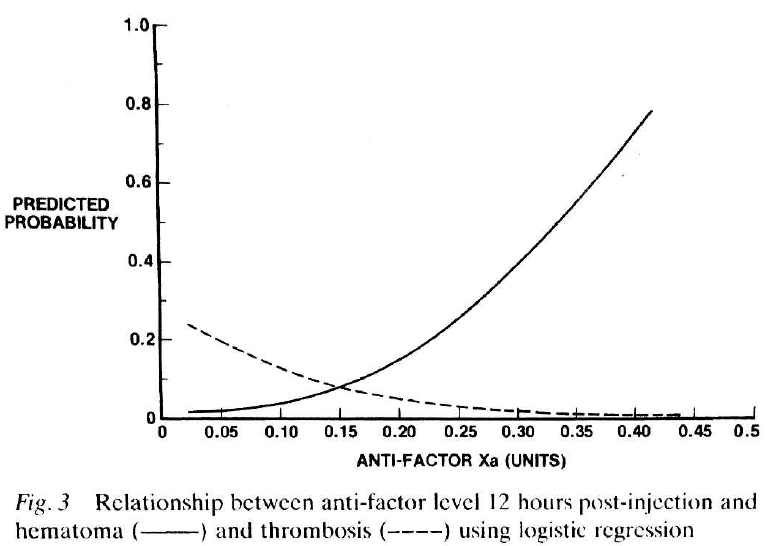 16
[Speaker Notes: Did not report equation for regression
What factors were included in the analysis?
Difficult to interpret as these are 12h post dose anti-Xa
Suggests that impaired clearance is a risk factor for elevated anti-Xa and increased risk of hemorrahge -> predictable]
Conclusion
“… the results of the regression analysis suggest that anti-factor Xa levels are predictive of outcome, and more so than dose. These findings suggest that the efficacy and safety of enoxaparine and possibly other low molecular weight heparins might be enhanced if anti-factor Xa levels are maintained within a defined range.”
17
Levine 1989
Limitations
Cohort
Not randomized, clinical heterogeneity
Random anti-Xa level
Radiographic thrombosis
Major and minor bleeding not differentiated
Logistic regression
Did not report clinical factors, regression coefficient and confidence interval
Patient characteristics not reported
Risk factors for clinical outcomes
Homogenous group of THR patients
One hospital and one surgeon
Prophylactic doses of enoxaparin once daily
18
Bara 1992
19
Thrombosis Research. 1992:65;641-650
Bara 1992
Daily radiolabelled fibrinogen uptake test (FUT) performed on day 2 to day 7 to detect DVT
Positive FUT triggered venography used to confirm diagnosis of DVT

Bleeding evaluated clinically
Hematoma size, increased surgical drain output, hemoglobin levels
Severe hemorrhage – required transfusion, re-operation or D/C drug

Laboratory tests
Chromogenic assay
Standard obtained from National Biological Board, London

Statistical analysis
Student t-test and logistic regression
20
Bara 1992
*one-way analysis of variance (ANOVA)
No post-hoc test


Incidence of death, pulmonary embolism and re-operation was small and similar in all 3 groups
21
Bara 1992
*one-way analysis of variance (ANOVA) (p<0.001)
> 360 samples per group
22
Bara 1992
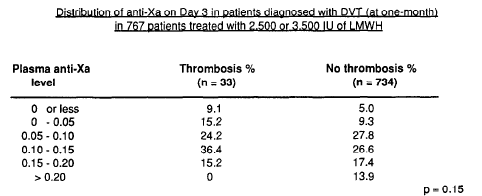 ANOVA
23
[Speaker Notes: ANOVA for anti-Xa groups and thrombosis outcome
No post-hoc test]
Bara 1992
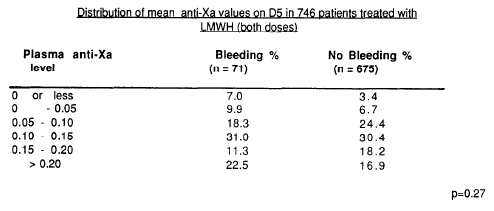 ANOVA
24
Bara 1992
Logistic regression
Thrombosis
Stepwise multivariate regression; p=0.045

Hemorrhage
Stepwise multivariate regression; p=0.13


*adjusted for other prognostic factors
25
Bara 1992
Limitations
No reporting of baseline characteristics
Risk factors for thrombosis or hemorrhage
Intensive investigations to detect thrombosis
Not practical in real world
No sample size calculation
Adequate # of events to detect a small, clinically important difference
Comparison of groups by ANOVA
No post-hoc test
Dalt 7,500U group is distinct from the other two groups
Logistic regression
Other factors included in model
Regression coefficient plus confidence interval
26
Alhenc-Gelas 1994
Thrombosis and Haemostasis 1994:71(6);698-702
27
Alhenc-Gelas
Methods
11 centres
Enrolled recent DVT (last 10 days)
1 case of PE
Heparin IV infusion initial therapy
Oral anticoagulant started on day 7
Allocation concealment described
Excluded:
SCr > 300µmol/L, active bleed, thrombolytic therapy, vena cava filter, thrombocytopenia (<100), surgery w/in 5 days
28
Alhenc-Gelas 1994
Outcomes
Hemorrhage
Daily clinical evaluation
Severe = interruption of treatment or death

Thrombosis
Venography on pre-randomization and Day 10
Marder Score
Radiological based on change of thrombus on venogram
Blind radiology assessment
29
[Speaker Notes: Marder score 40 pt scale – thrombus on initial venogram; improved decrease of > 2pts, unchanged difference < 2 pts, worsening, increase > 2 pts]
Alhenc-Gelas 1994
Anti-Xa measurements
Peak activity on day 2, day 6 and day 10 in all patients
Chromogenic assay
Inter-assay coefficient of variation 14%

Analysis
Correlation of Marder score and anti-Xa activity
30
[Speaker Notes: Mean dose in weight base dose 100.09 U/kg
Anti-Xa adjusted 103.53 U/kg]
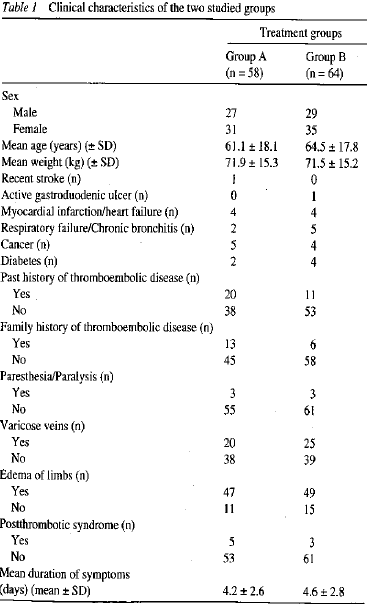 31
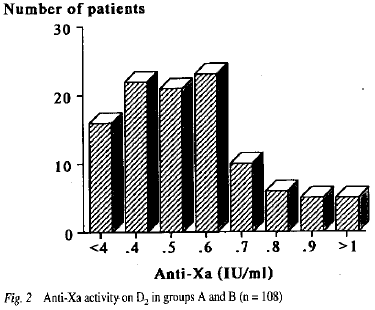 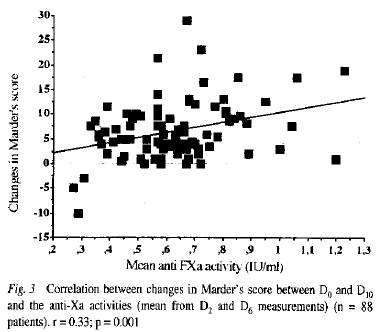 No patients experienced recurrent DVT

Group A
1 episode of parietal hematoma

Group B
3 minor bleeding episodes
32
[Speaker Notes: No patients had a symptomatic recurrent episode or DVT
No difference in marder score between group]
Alhenc-Gelas 1994
Limitations
Short duration
10 days, bridging to oral anticoagulant
Very few events
No recurrent thrombosis and 4 bleeds (1 major)
Small difference in mean dalteparin dose
100.03 ±0.8 U/kg vs. 103.8 ±10.2 U/kg
Wide interpatient variability in anti-Xa level
No description of blinding
Clinicians adjusted dose based on anti-Xa
How was blinding maintained?
33
Summary
Association between anti-Xa and clinical outcome established in small trial
Gaps in reporting of study details (? internal validity)
Outcome was radiographic assessment of thrombosis

Larger RCTs
No association between anti-Xa level and clinical outcome
No benefit from titration of LMWH dose to target anti-Xa level vs. empiric weight-based
34
Bottom-line
No routine monitoring required in normal weight and normal renal function
Anti-Xa level most likely to affect clinical decision-making in treatment doses of LMWH being given over a longer time-period
Correlate anti-Xa level with clinical event:
Patient experiencing an otherwise unexplained hemorrhage or therapeutic failure
There is significant inter-assay and interpatient variability
Inhibition of factor Xa is only one mechanism by which LMWH alters coagulation
35
Questions?
36
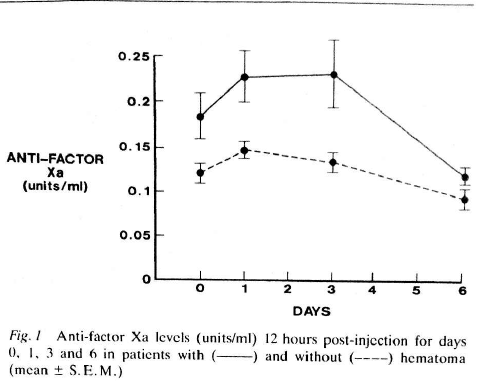 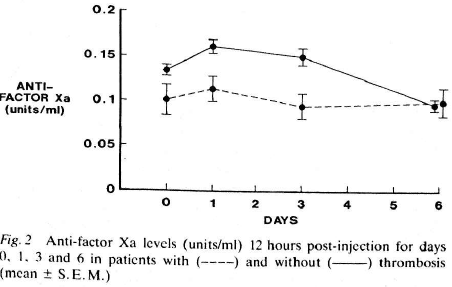 37
Obesity
Definition
Body mass index (BMI) >30 kg/m2
BMI 30-34.9 Class I or mild obesity
BMI 35-39.9 Class II or moderate obesity
BMI >40 Class III or severe obesity

Size Descriptors
Total Body Weight (TBW)
Does not distinguish between lean mass and adipose tissue
Lean body weight (LBW) estimate of fat free mass
Males, LBW (kg) = 1.1013 x TBW- 0.01281 x BMI x TBW
Females, LBW (kg) = 1.07 x TBW- 0.0148 x BMI x TBW
Adjusted body weight (ABW) or Dosing body weight
Purported to be more physiologic
ABW = [IBW + CF (TBW-IBW)]
38
Obesity
39
Obesity
Effect on LMWH PK
Volume of Distribution
Vd is ~ intravascular volume
In obesity intravascular volume does not increase proportionally to TBW
Dose-capping recommended with body weight > 100kg by manufacturer

Clearance
Possible ↑ renal clearance due to↑ renal blood flow
40
Clinical Question
41
Literature Search
42
Imberti 2009
Thrombosis Research 124 (2009) 667–671
43
[Speaker Notes: Bariatric surgery – bypass surgery, gastric bypass, jejunoileal bypass, gastric banding]
Imberti 2009
Measurement of Anti-Xa activity
Centralised
Chromogenic assay
Parnaparin calibration curve used with 3 standards (0, 0.6, 1.2 U/ml)
Measured peak anti-Xa on days 4 and 6

Statistical analysis
Spearmans correlation coefficient
Enrolled 60 patients as a sample of convenience
Compared BMI >45kg/m2 to < 45kg/m2
44
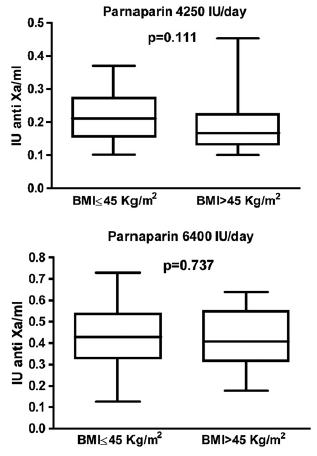 Spearman Correlation to BMI

Parn 4250: -0.232 (95% CI -0.467 - 0.034)

Parn 6400-0.118 (95% CI -0.383 - 0.166)
Box represents 25th to 75th %ile
Bars represent the range of values
45
Imberti 2009
Limitations
5 centres in Italy
VTE prophylaxis after bariatric surgery
No power calculation
Small number of patients (n=66)
No clinical outcomes
46
Yee 2001
47
Yee 2001
Previous studies
First-order, one-compartment model
Linear relationship between peak [plasma] and bleeding
Rates of bleeding are highly variable in studies
Apparent V
Expected to be close to plasma volume
↑ MW, ↑protein binding and hydrophobic
48
Yee 2001
Included:
Unstable angina 9 pts, Pulmonary embolism 8 pts, DVT 3 pts
Only 1 pair of patients matched for disease states
Excluded:
Coagulation disorder, recent childbirth, renal dysfunction

LBW = (height)150 cm) x 0.9 + 45 kg (female) or +50 kg (male)
ABW = (ABW) . LBW + CF x (TBW-LBW) where CF . 0.4
49
Yee 2001
Venous samples taken on 2nd or subsequent dose
Assuming t1/2 5hrs
Peak (4h) and another prior to next dose

Assay
Chromogenic, samples run in duplicate
Samples > 1 U/ml were diluted
r2 of the standard curve was 0.988
Coefficient of variation 7%
50
Pharmacokinetic Parameters
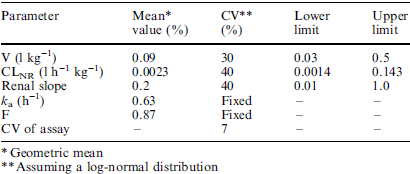 Baseline Characteristics
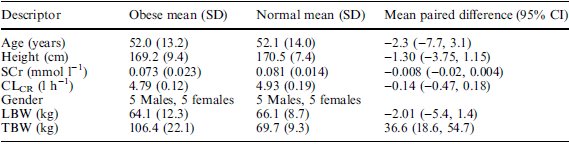 51
Results
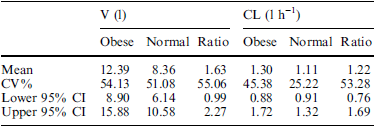 Vd larger in 7 obese pts and smaller in 3
1.6x higher in obese pts
Not statistically significant but perhaps clinically significant (Type 2 error)

Mean values for Cl was larger in obese grp by <20% and not clinically significant
52
Limitations
Small sample
Not all patient pairs matched to indication
No reporting of clinical outcome
Numerical different in Vd, large enough to be clinically significant but not statistically significant
Reported Vd by total L and not L/kg
53
Sanderink 2002
54
Sanderink 2002
Venous samples
Anti-Xa activity
SC: 
Pre-dose, 0.5, 1, 1.5, 2, 3, 4, 6, 9, 12, 15, 24 hours then days 2 & 3 predose and 3hours post-dose
IV:
Pre-dose, 0.5, 1, 2, 3, 4, 6, 6:10, 6:20, 6.5, 7, 8, 9, 12, 15 and 24 hours
55
Sanderink 2002
Chromogenic assay
Calibration from 0.025U/ml and 0.40U/ml
Precision was better than 8.6%

PK analysis
Non-compartmental by WinNonlin
Calculated Vd and Cl
Absolute bioavailability calculated using different methods of administration
56
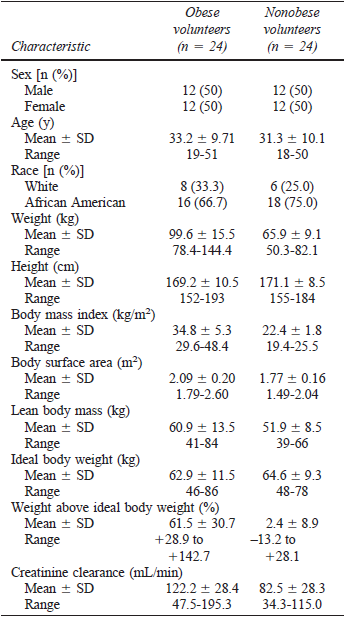 Baseline Characteristics
57
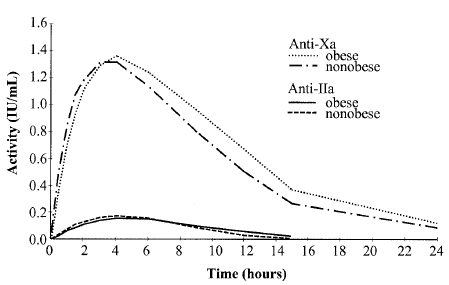 Higher AUC with obese patients

Vd (L/kg) lower in obese vs. non-obese

Author’s conclusion:
“SC enoxparin yields similar exposure in obese and nonobese so can dose based on TBW up to 40kg/m2
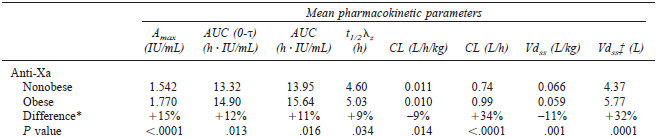 58
Sanderink 2002
Limitations
Healthy volunteers
No clinical outcome
One regimen of enoxaparin
59
Hainer 2002
Thromb Haemost 2002; 87: 817–23
60
Hainer 2002
Venous sampling
Sample times relative to administration
-0.25, 0, 0.25, 0.5, 0.75, 1, 1.5, 2, 3, 4, 5, 6, 8, 12, 16, 24 and 30hours
Chromogenic assay

Analysis
Sample size to detect a 20% difference in anti-Xa (95% CI)
Historical normal-weight controls receiving tinza 4500U SC
Assumed linear pharmacokinetics
61
Hainer 2002
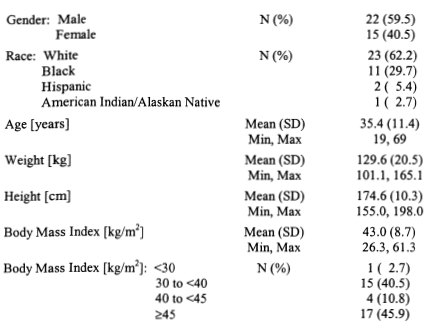 62
Hainer 2002
Tinza 175U/kg SC
Tinza 75U/kg SC
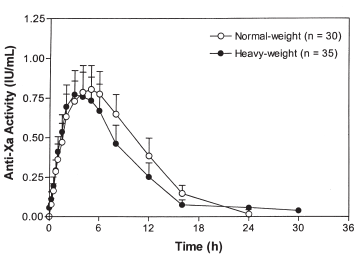 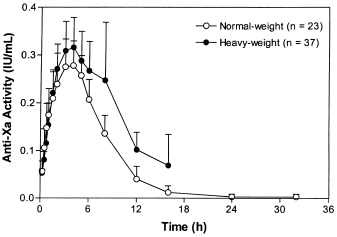 63
Hainer 2002
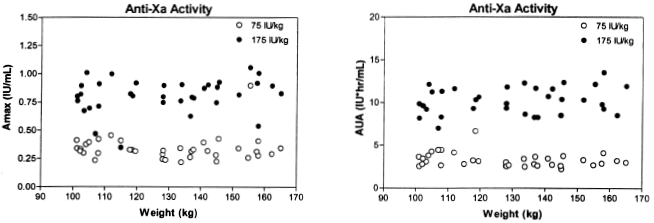 Heavy subjects only; Amax – peak serum anti-Xa activity; AUA – area under curve for anti-Xa activity
Conclusion:
Anti-Xa activity is consistent over 100kg to 170kg body weight when dose based on TBW
64
Hainer 2002
Limitations
Single dose
Historical controls
Different dose given
Proportional PK assumed
65
66
Koller 1986
Thrombosis and hemostasis 1986:56(3);243-246
67
Koller 1986
Screening for DVT
Daily fibrinogen uptake test (FUT)
Venography every other day
+ve test prompts testing on subsequent day
2 +ve venograms = DVT outcome
f/up for DVT occurred up to 30 days post-op (clinical assessment only after discharge)

Anti-Xa assay completed 4 hours after dose on post-op day 4
Chromogenic assay used
Coatest® Chromogenix assay
68
* p < 0.01 (LMWH 7,500U vs UFH)
LMWH 2,500U NSS different in bleeding compared to UFH
Only 1 DVT occurred in LMWH group
69
Koller 1986
Limitations:
Reporting of study design incomplete
Randomization, allocation, blinding
Baseline characteristics
Dalteparin 7,500U study stopped early
No stopping rules described
Risk of overestimating effect
No analysis of anti-levels in patients who bled
Prophylaxis of DVT post-operatively
Dalteparin 7,500U & 2,500U compared
Common regimen dalteparin 5,000U
70